DP502 - DESAIN DISPLAY DAN EKSIBISI
Pengelompokan
Materi 2
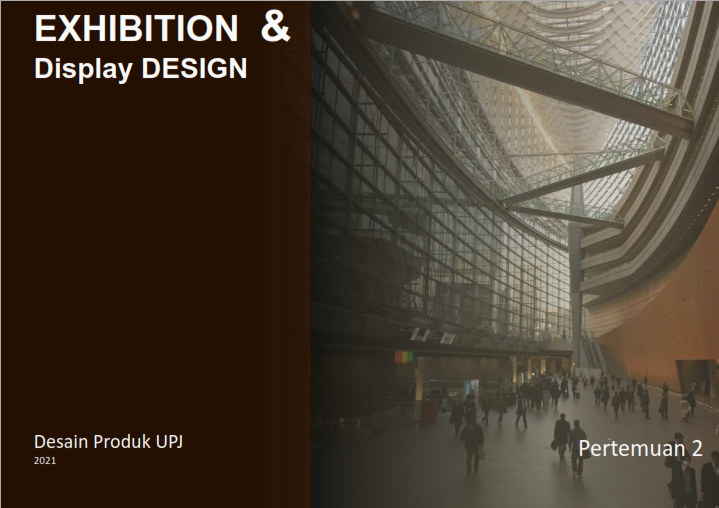 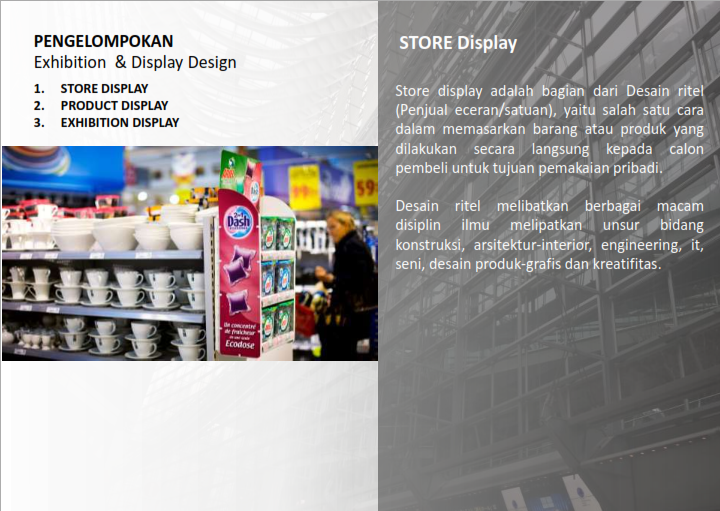 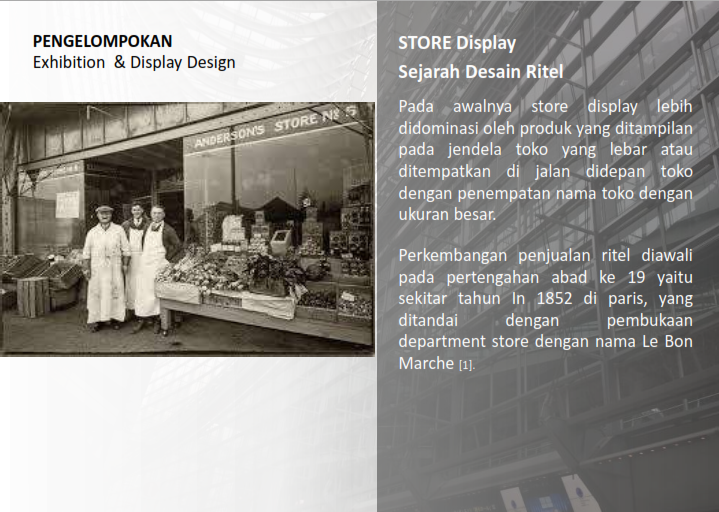 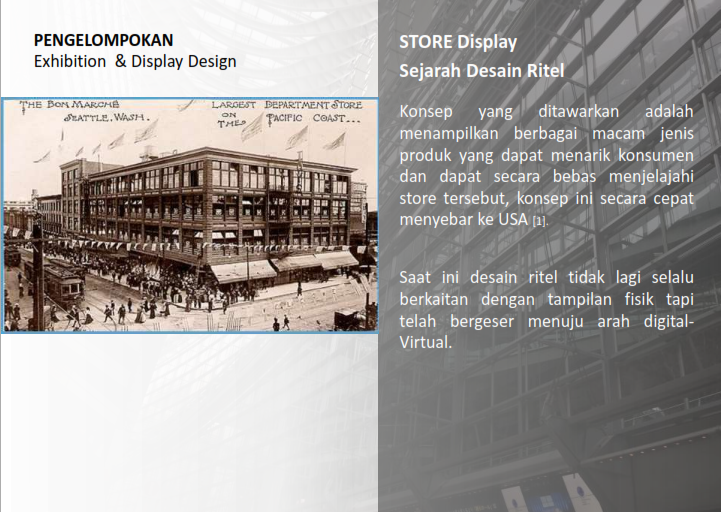 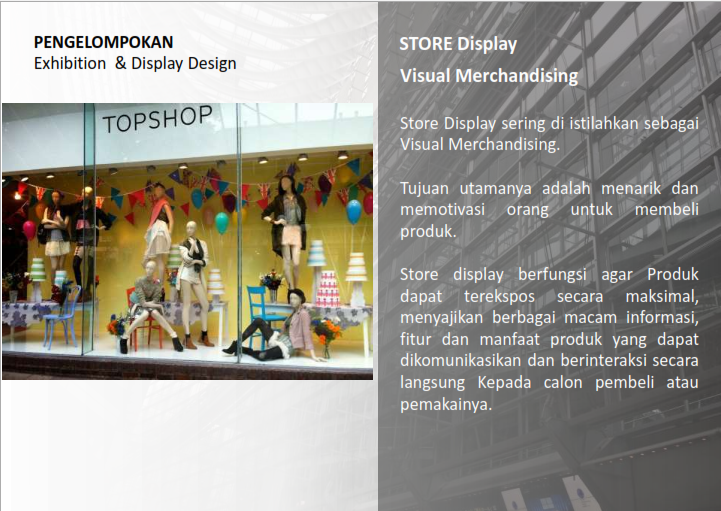 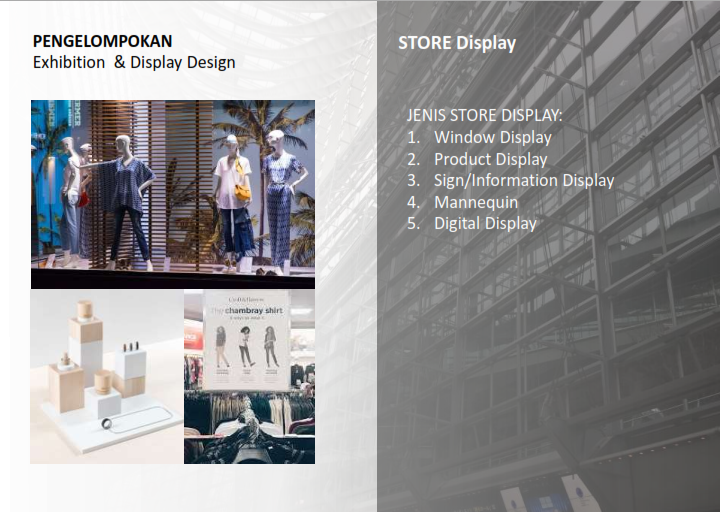 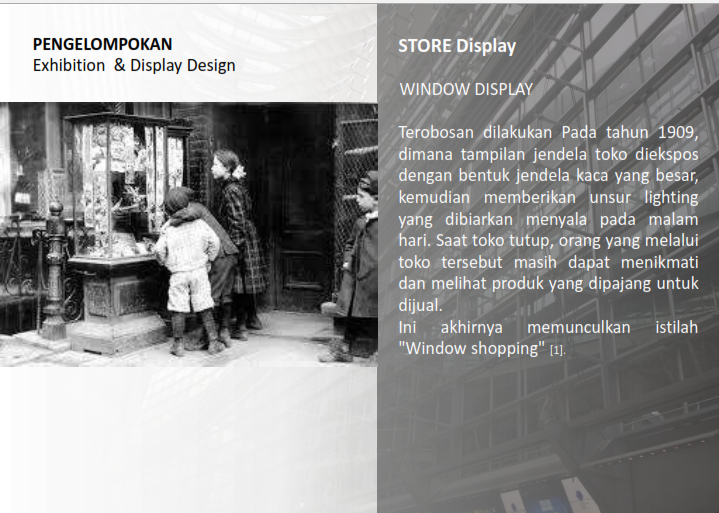 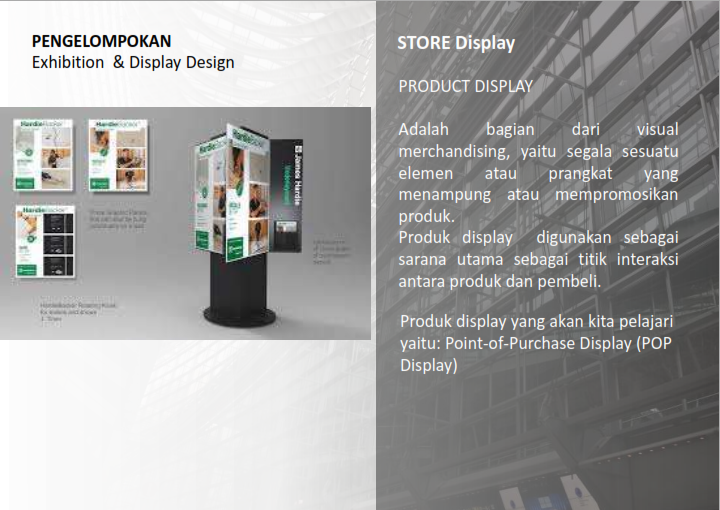 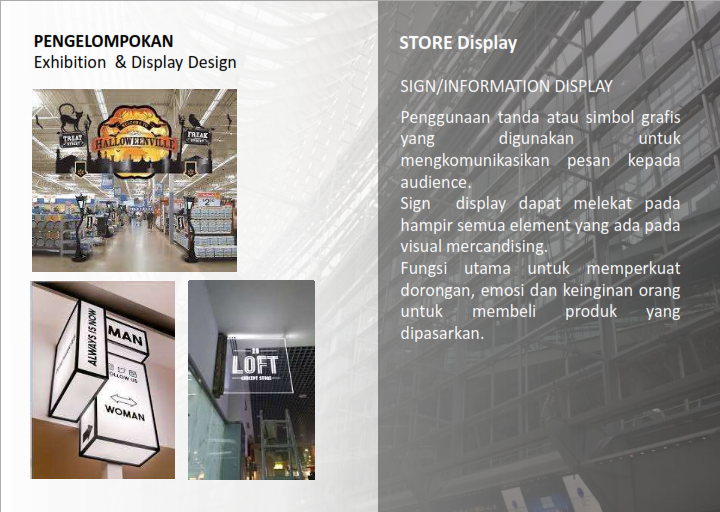 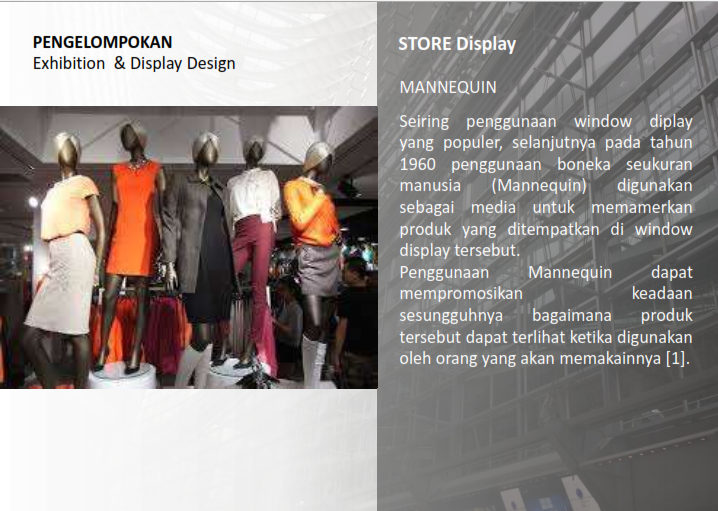 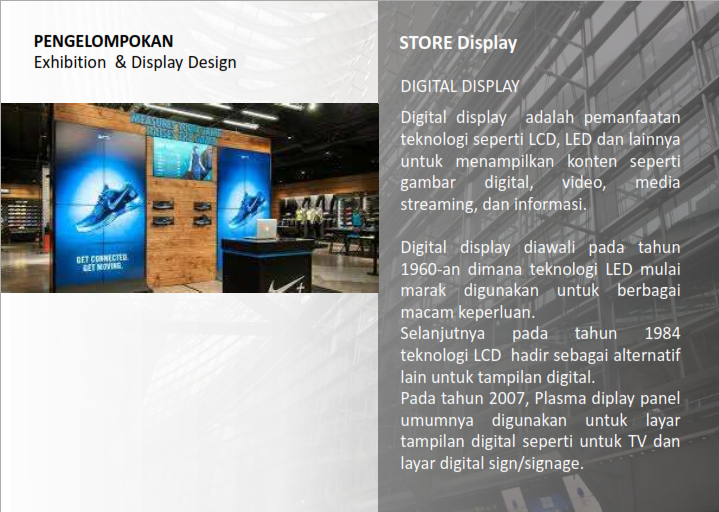 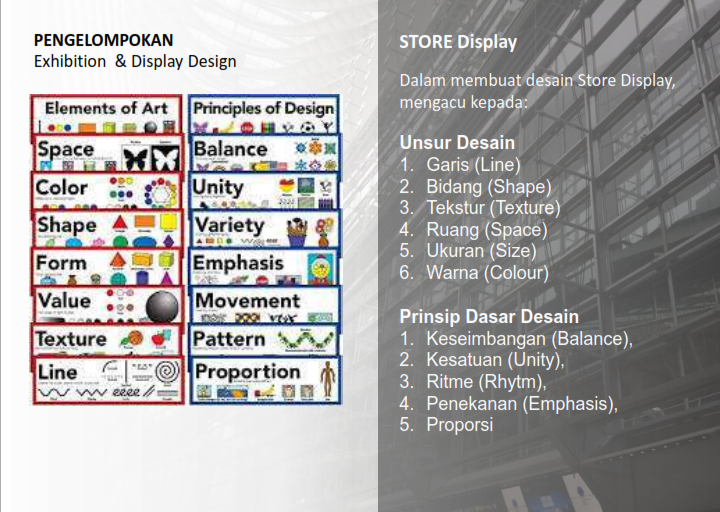 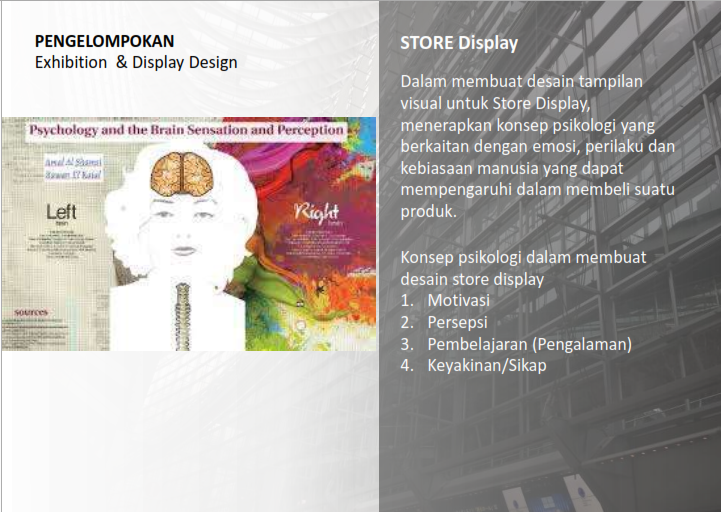 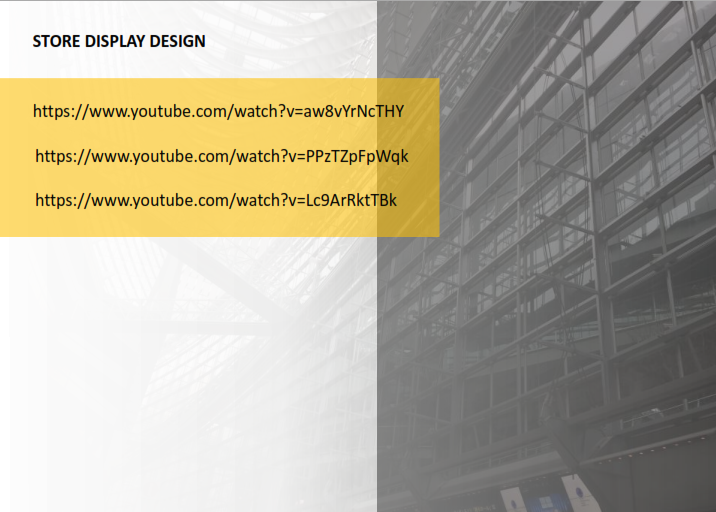 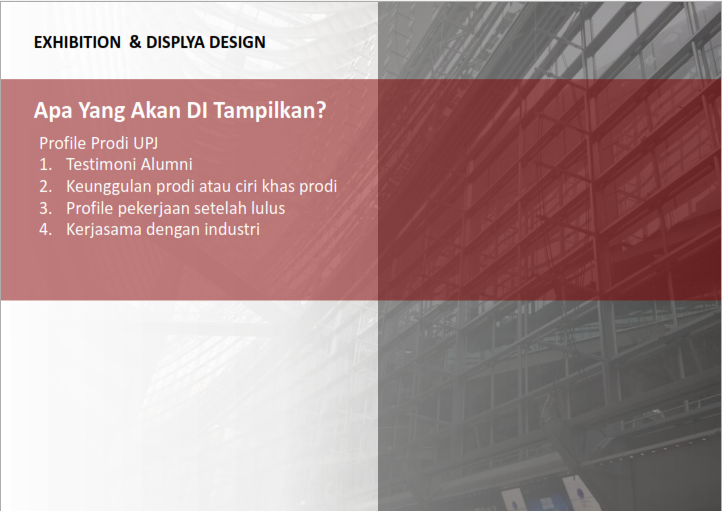 Sekiantd 01-2025